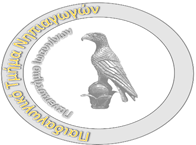 1
ΠΡΟΣΧΟΛΙΚΗ ΠΑΙΔΑΓΩΓΙΚΗ – ΣΥΓΧΡΟΝΕΣ ΔΙΔΑΚΤΙΚΕΣ ΠΡΟΤΑΣΕΙΣ
Στράτη Παναγιώτα
Διδάκτορας του Πανεπιστημίου Ιωαννίνων
panagiotastrati@yahoo.gr
22/12/2019
Περιεχόμενα Μαθήματος
2
Τύποι παιδαγωγικών Σχεδίων
Οι παιδαγωγικές απόψεις του Fröbel
Η παιδαγωγική του Waldorf
Η παιδαγωγική και διδακτική πρακτική της Montessori
Διδακτικές Προτάσεις
Α) Η πρόταση της αναπτυξιακής (λειτουργικής) θεώρησης
Β) Η πρόταση της ακαδημαϊκής (επιστημονικής) θεώρησης
Γ) Η πρόταση της βιωματικής – κοινωνικής θεώρησης
Προγράμματα Ενιαίας Δομής
Παναγιώτα Στράτη
22/12/2019
Περιεχόμενα Μαθήματος
3
Η διαθεματική προσέγγιση της μάθησης στην προσχολική Εκπαίδευση
Διδακτικές και μεθοδολογικές απόψεις για την κοινωνικοπαιδαγωγική εργασία του νηπιαγωγείου
Το Αναλυτικό Πρόγραμμα μέσα από το πρίσμα της Κοινωνικής Παιδαγωγικής
Η Σχολική Προετοιμασία στο Νηπιαγωγείο
Τα προβλήματα μετάβασης του παιδιού από το Νηπιαγωγείο στο Δημοτικό Σχολείο
Η θρησκευτική Αγωγή σε πολυπολιτισμικά προσχολικά περιβάλλοντα (θεωρητικές και εμπειρικές προσεγγίσεις)
Παναγιώτα Στράτη
22/12/2019
Περιεχόμενα Μαθήματος
4
Η εκπαίδευση των νηπιαγωγών για καλύτερη επικοινωνία – συνεργασία με τους γονείς
Παιδιά από άλλες χώρες στο νηπιαγωγείο και προτάσεις διδασκαλίας
Βασικές θεωρητικές αρχές και προσεγγίσεις για τη συνεργασία Οικογένειας και Νηπιαγωγείου
Το πολυδιάστατο πεδίο της Κοινωνικής Μάθησης
Η αξιοποίηση του πεδίου της Κοινωνικής Μάθησης στην παιδαγωγική εργασία του Νηπιαγωγείου
Εξατομικευμένος παιδαγωγικός σχεδιασμός
Παρουσίαση ερευνητικών εργασιών
Παναγιώτα Στράτη
22/12/2019
5
Η Σχολική Προετοιμασία στο Νηπιαγωγείο
Παναγιώτα Στράτη
22/12/2019
Ψυχολογική αιτιολόγηση της πρώιμης νοητικής προαγωγής
6
Οι τρεις θεωρητικές απόψεις στη δεκαετία του ’60 για τον προσανατολισμό της προσχολικής αγωγής:
Η άποψη ότι οι νοητικές και σχολικές επιδόσεις ενός παιδιού εξαρτώνται από τη γενετική προικοδότηση.
Η άποψη ότι οι νοητικές και σχολικές επιδόσεις ενός παιδιού εξαρτώνται από τον ηλικιακό ρυθμό ωρίμανσης.
Η άποψη ότι οι νοητικές και σχολικές επιδόσεις ενός παιδιού εξαρτώνται από τις κοινωνικο-συναισθηματικές εμπειρίες των πρώτων χρόνων της ζωής του.
Παναγιώτα Στράτη
22/12/2019
Η επίδραση του Bloom για τις αλλαγές στην Προσχολική Αγωγή
7
Υποστήριξε ότι η επίδραση των περιβαλλοντικών προϋποθέσεων είναι μεγαλύτερη στις πρώιμες περιόδους της νοητικής εξέλιξης του παιδιού
 και πολύ μικρή στις μετέπειτα περιόδους της ανάπτυξής του.
Παναγιώτα Στράτη
22/12/2019
Η επίδραση του Hunt για τις αλλαγές στην Προσχολική Αγωγή
8
Υποστήριξε ότι στα πρώτα χρόνια της ζωής του παιδιού θα πρέπει να επιδιώξουμε την αντιπαράθεσή του με το περιβάλλον 
γιατί 
η διαδικασία αυτή συμβάλλει σε ουσιαστική επιτάχυνση της διανοητικής ανάπτυξης του παιδιού και οδηγεί σε υψηλότερο επίπεδο νοημοσύνης.
Παναγιώτα Στράτη
22/12/2019
9
Οι απόψεις των Hunt και Bloom:
 άσκησαν τη μεγαλύτερη επίδραση στη συζήτηση για μεταρρύθμιση στην προσχολική εκπαίδευση. 
Ιδιαίτερα αυτό σχετίζεται  με την άποψη που υιοθετήθηκε, 
ότι οι νοητικές διαφοροποιήσεις και οι διαφορετικές σχολικές επιδόσεις
 οφείλονται κυρίως στις διαφορετικές προϋποθέσεις ζωής, ανάπτυξης και ερεθισμάτων των παιδιών και ότι είναι δυνατό τις ελλείψεις αυτές να τις αντισταθμίσουμε μέσω διαδικασιών μάθησης
Παναγιώτα Στράτη
22/12/2019
Οδηγηθήκαμε έτσι σε ένα πλήθος προγραμμάτων αντισταθμιστικής αγωγής τα οποία αποσκοπούσαν να βελτιώσουν το φτωχό σε ερεθίσματα περιβάλλον των παιδιών.
10
Θεωρήθηκε δυνατό, ότι:
οι άσχημες προϋποθέσεις ανάπτυξης των παιδιών (στα τρία πρώτα χρόνια της ζωής τους),
 οι άνισες ευκαιρίες στη σχολική έναρξη, 
οι δυσμενείς σχολικές, επαγγελματικές, κοινωνικές, πολιτιστικές και κοινωνιολογικές προοπτικές της ζωής μπορούσαν να περιοριστούν.
Παναγιώτα Στράτη
22/12/2019
Τα αντισταθμιστικά προγράμματα αγωγής
11
Στα χρόνια που ακολούθησαν, έγιναν πολλές προσπάθειες, στο πλαίσιο των αντισταθμιστικών προγραμμάτων που αναπτύχθηκαν, να διδάξουν στα παιδιά σκοπούς και περιεχόμενα της πρώτης τάξης του δημοτικού σχολείου. 
Όμως παρά τη σημαντικότητά τους, 
τα αποτελέσματά τους αμφισβητήθηκαν και ασκήθηκε έντονη κριτική στην προσπάθεια για τη γενίκευση των αποτελεσμάτων τέτοιου είδους προγραμμάτων, αφού μια εντατική εκγύμναση των νοητικών ικανοτήτων θα μπορούσε να προκαλέσει αρνητικές επιδράσεις.
Παναγιώτα Στράτη
22/12/2019
12
Tα παρεμβατικά προγράμματα και η εισαγωγή σχολικών περιεχομένων μάθησης στο νηπιαγωγείο, επικεντρώνονταν κυρίως:
 στην προαγωγή της νοητικής ικανότητας του παιδιού,
 τον περιορισμό των άνισων ευκαιριών στη σχολική τάξη,
 την προαγωγή της ικανότητας των παιδιών να μάθουν να γράφουν και να διαβάζουν, 
την προετοιμασία τους για το σχολείο 
αλλά και τη σχολική τους επιτυχία.
Παναγιώτα Στράτη
22/12/2019
Tη δεκαετία του ’90 παρατηρείται μια γενική στροφή για αναδιάρθρωση της εκπαίδευσης σε όλα τα επίπεδα, η οποία σε πολλές χώρες έλαβε χώρα:

 με την εφαρμογή εθνικών αναλυτικών προγραμμάτων σπουδών, 
τον ορισμό διδακτικών και μαθησιακών στόχων, 
εθνικών τέστ αξιολόγησης, καθώς και νέες μορφές επιθεώρησης, μαζί με την όλη συζήτηση περί αποδοτικότητας. 
   Λόγω της σημασίας της πρώϊμης μάθησης και των ωφελειών των παιδιών από την προσχολική εκπαίδευση, είναι εμφανής η επιθυμία για βελτίωση της ποιότητας των υπηρεσιών που παρέχονται στα παιδιά της προσχολικής ηλικίας.
13
Παναγιώτα Στράτη
22/12/2019
Η σχολική ετοιμότητα σύμφωνα με το Αναλυτικό Πρόγραμμα Προσχολικής Αγωγής (ΠΔ 486/89)
14
Να αποκτήσουν οι μαθητές εμπειρίες στους τομείς ανάπτυξης της προσωπικότητας:
Συναισθηματικός τομέας
Κοινωνικός τομέας
Ψυχοκινητικός τομέας
Νοητικός τομέας
Αισθητικός τομέας
22/12/2019
Παναγιώτα Στράτη
Η σχολική ετοιμότητα στα Αναλυτικά Προγράμματα από το 1989 μέχρι σήμερα
15
Από το 2000 επήλθαν σημαντικές αλλαγές στο χώρο της προσχολικής εκπαίδευσης, όπως:
 η αναγνώριση του θεσμού του Νηπιαγωγείου
 και η υποχρεωτική φοίτηση των παιδιών για ένα σχολικό έτος,
   οι οποίες οδήγησαν στην αναμόρφωση των αναλυτικών προγραμμάτων της χώρας μας.
   Προϊόν των εκπαιδευτικών μεταρρυθμίσεων ήταν το Διαθεματικό Ενιαίο Πλαίσιο Προγραμμάτων Σπουδών (ΔΕΠΠΣ) για το Νηπιαγωγείο, το οποίο σχεδιάστηκε το 2001 και άρχισε να εφαρμόζεται το 2003.
Παναγιώτα Στράτη
22/12/2019
Σχετικά τώρα με το γνωστικό αντικείμενο της Γλώσσας
16
«το ΔΕΠΠΣ εγκαταλείπει το μοντέλο της αναγνωστικής ετοιμότητας και εστιάζει σε στρατηγικές διδασκαλίας –ή εξοικείωσης– με το γραπτό λόγο, μέσα από την εισαγωγή των πρακτικών του “αναδυόμενου γραμματισμού” στη “μαθησιακή περιοχή της γλώσσας” αλλά και στις υπόλοιπες γνωστικές περιοχές».
ως ένα ανοιχτό αναλυτικό πρόγραμμα: 
δίνει γενικές κατευθυντήριες γραμμές σχετικά με τους διδακτικούς σκοπούς που πρέπει να επιτευχθούν,
 αλλά δίνει και αρκετή ελευθερία στους εκπαιδευτικούς να δράσουν.
Παναγιώτα Στράτη
22/12/2019
17
Υποστηρικτικά στο έργο του/της νηπιαγωγού δημιουργήθηκε το 2006 ο Οδηγός Νηπιαγωγού-Εκπαιδευτικοί σχεδιασμοί-Δημιουργικά περιβάλλοντα μάθησης με βασικό σκοπό:
 «να υποστηρίξει τους/τις νηπιαγωγούς να διαμορφώσουν στις τάξεις τους ένα μαθησιακό περιβάλλον, ανοιχτό και ευέλικτο, που διευκολύνει τη μαθησιακή προσπάθεια και ευνοεί την ανάπτυξη της αυτονομίας όλων των παιδιών, αλλά και να αποκτήσουν εφόδια για το σχεδιασμό και την πραγματοποίηση δημιουργικών δραστηριοτήτων που θα συμβάλλουν στη γνωστική, κοινωνική, συναισθηματική και φυσική ανάπτυξη των παιδιών»
Παναγιώτα Στράτη
22/12/2019
Μαθησιακή ετοιμότητα – μαθησιακό προφίλ (Οδηγός Εκπαιδευτικού για το Πρόγραμμα Σπουδών του Νηπιαγωγείου, 2011)
18
Κάθε παιδί μαθαίνει μέσα από πολλούς και διαφορετικούς τρόπους:
οπτικά,
 ακουστικά,
 μέσα από κίνηση,
 ατομικά,
 σε ομάδες
Παναγιώτα Στράτη
22/12/2019
Γίνεται λόγος για τον «πολυγραμματισμό»
19
Ο οποίος ορίζεται με βάση δύο διακριτές διαστάσεις της γλώσσας.

Συνδέεται:
 με την «συνεχώς αυξανόμενη ποικιλία σημαντικών τρόπων κατασκευής νοήματος» 
και με τη «συνεχή διερεύνηση της πολιτισμικής και γλωσσικής διαφορετικότητας»
Παναγιώτα Στράτη
22/12/2019
Άλλες δεξιότητες που οφείλει να προωθεί ο χώρος του νηπιαγωγείου είναι:

 η δημιουργική 
και η κριτική (ή μεταγνωστική) σκέψη

 Η δημιουργική σκέψη σχετίζεται με την ανακάλυψη νέων και πρωτότυπων ιδεών,
 ενώ η κριτική σκέψη συνδέεται περισσότερο με την έννοια του αναστοχασμού, τα παιδιά, δηλαδή, όχι απλώς να σκέφτονται αλλά και να αξιολογούν τη δική τους σκέψη και γνώση.
20
Παναγιώτα Στράτη
22/12/2019
21
Η δημιουργική και κριτική σκέψη προωθείται όταν το μαθησιακό περιβάλλον: 
α) αποτελεί πηγή ερεθισμάτων και εμπειριών, 
β) ενισχύει τον πειραματισμό και την εξερεύνηση,
 γ) ενθαρρύνει την πρωτοβουλία, την ανάληψη ευθυνών, την έκφραση ιδεών και την συν-οικοδόμηση νοημάτων παιδιού-εκπαιδευτικού (ΠΣΝ, 2011: 14).
22/12/2019
Παναγιώτα Στράτη
Σχετικά με τη δόμηση της προσωπικής ταυτότητας
22
Αναφέρεται στην ικανότητα του ατόμου να αντιλαμβάνεται τον εαυτό του ως μια ξεχωριστή και ιδιαίτερη οντότητα.
Ουσιαστικά σχετίζεται με το σκέλος της αυτοεκτίμησης.
Η απόκτηση κοινωνικών ικανοτήτων σχετίζεται με ικανότητες όπως αυτές της αποτελεσματικής επικοινωνίας και συνεργασίας σε διαφορετικά περιβάλλοντα και της διαπραγμάτευσης σε κλίμα εμπιστοσύνης, αποδοχής και σεβασμού των άλλων.
Παναγιώτα Στράτη
22/12/2019
23
Πώς ο εκπαιδευτικός θα ανταποκριθεί αποτελεσματικά στα διαφορετικά χαρακτηριστικά των παιδιών της τάξης του; 

Χρειάζεται αλλαγή στάσης και τρόπου διδασκαλίας
Παναγιώτα Στράτη
22/12/2019
Διαφοροποιημένη διδασκαλία Διαφοροποίηση - Διδακτική προσέγγιση (επιλογή μεθόδων)
24
Ως διαφοροποιημένη διδασκαλία ορίζεται η διδακτική προσέγγιση σύμφωνα με την οποία οι εκπαιδευτικοί δίνοντας απόλυτη προτεραιότητα στην ετοιμότητα, τα ενδιαφέροντα και το μαθησιακό προφίλ κάθε μαθητή ή μικρών ομάδων μαθητών:
 σχεδιάζουν προγράμματα,
επιλέγουν διδακτικές μεθοδολογίες, στρατηγικές και διδακτικά μέσα και
οργανώνουν μαθησιακές δραστηριότητες που ανταποκρίνονται στις διαφορετικές ανάγκες τους.
                  Από το Πρόγραμμα Σπουδών (1ο Μέρος, σελ. 23)
22/12/2019
Παναγιώτα Στράτη
Τι είναι η διαφοροποιημένη διδασκαλία;
25
Προγραμματισμός ποικιλίας τρόπων για τη διευκόλυνση της έκφρασης των παιδιών που ανταποκρίνονται σε διαφορετικές μαθησιακές ανάγκες
Προσαρμογή της φύσης των δραστηριοτήτων και όχι της ποσότητας (Tomlinson, 2001) 
Σύνδεση με την αξιολόγηση των παιδιών
Παναγιώτα Στράτη
22/12/2019
26
Παρέχει πολλούς τρόπους προσέγγισης του περιεχομένου, της διαδικασίας και του αποτελέσματος
Είναι παιδοκεντρική και δίνει δυνατότητα τόσο για διδασκαλία με όλη την ομάδα, όσο και για εργασία σε μικρές ομάδες αλλά και ατομική εργασία
Είναι διαδικασία όπου παιδιά και εκπαιδευτικοί μαθαίνουν μαζί.
22/12/2019
Παναγιώτα Στράτη
Τα παιδιά μαθαίνουν καλύτερα όταν οι δραστηριότητες (Tomlinson, 2001):
27
Tαιριάζουν με τις δεξιότητες και τις γνώσεις τους για ένα θέμα (μαθησιακή ετοιμότητα).
Προκαλούν την περιέργεια και τα κινητοποιούν να εμπλακούν σε αυτές (ενδιαφέρον).
Eπιτρέπουν την επιλογή επιθυμητού τρόπου εργασίας (μαθησιακό προφίλ).
Παναγιώτα Στράτη
22/12/2019
28
Σημαντικά στοιχεία στην τάξη: 
ποικιλία και
εναλλακτικοί τρόποι (= δυνατότητα επιλογής)

παρουσίασης του διδακτικού περιεχομένου
ανάπτυξης της διαδικασίας/τρόποι συμμετοχής των παιδιών
έκφρασης αυτών που κατανοούν και επεξεργάζονται τα παιδιά
Παναγιώτα Στράτη
22/12/2019
Διαφορετικές ομάδες εργασίας ασχολούνται με διαφορετικές πτυχές του θέματος/έννοιας
29
Ο εκπαιδευτικός μπορεί
Να διαφοροποιήσει τι διδάσκει (δίνει ευκαιρία στα παιδιά να επεξεργαστούν βασικά στοιχεία μιας έννοιας αλλά και σε όσα τα καταφέρνουν να εμβαθύνουν περισσότερο)
Να διαφοροποιήσει πώς τα παιδιά θα προσεγγίσουν το θέμα
22/12/2019
Παναγιώτα Στράτη
Ο εκπαιδευτικός
30
Συστηματική παρατήρηση
Καταγραφή
Αξιολόγηση της μάθησης των παιδιών
Ευελιξία στη δημιουργία ομάδων: εργάζονται σε πολλά διαφορετικά πλαίσια (παιδιά με παρόμοιες ή διαφορετικές ικανότητες κοινά ή διαφορετικά ενδιαφέροντα)
Συνεργασία με οικογένεια
22/12/2019
31
Στην ανασκόπηση της  βιβλιογραφίας συναντήσαμε τον όρο μαθησιακή ετοιμότητα, που σημαίνει την ικανότητα του παιδιού να κατακτήσει  την αναμενόμενη γνώση για την ηλικία του.
 Τις τελευταίες δεκαετίες χρησιμοποιείται ο όρος Σχολική Ετοιμότητα που αναφέρεται στην δυνατότητα του παιδιού να ανταποκριθεί στις απαιτήσεις του σχολείου (Farran & Shonkoff, 1994 ▪ Rimm- Kaufman, 2004).
Παναγιώτα Στράτη
22/12/2019
Το σχολικό πλαίσιο μάθησης απαιτεί από τον μαθητή:
32
Συγκεκριμένες γνωστικές, γλωσσικές, κοινωνικές, ψυχοκινητικές και αυτορυθμιστικές  ικανότητες 
Δυνατότητα κοινωνικής προσαρμογής και ανταπόκρισης σε πολύπλοκους ρόλους
Θετικές στάσεις προς τη μάθηση και τη γνώση
Γενικές Γνώσεις
22/12/2019
Παναγιώτα Στράτη
Οι τέσσερις διαστάσεις της σχολικής ετοιμότητας μπορούν να οριστούν ως :
33
α) Έτοιμα παιδιά, με επίκεντρο την ανάπτυξη και τη μάθηση
 β) Έτοιμα σχολεία, που εστιάζουν στο σχολικό περιβάλλον σε συνδυασμό με τις πρακτικές ομαλής μετάβασης 
γ) Έτοιμες οικογένειες, με συμμετοχή στην πρώιμη μάθηση των παιδιών τους και τη μετάβαση από το νηπιαγωγείο στο δημοτικό σχολείο
 δ) Έτοιμες κοινότητες και κοινωνικές υπηρεσίες, που θα ανταποκρίνονται στις ανάγκες όλων των παιδιών. 
Οι τέσσερις διαστάσεις είναι σημαντικές και πρέπει να συνυπάρχουν (Γουργιώτου & Γκλιάου - Χριστοδούλου, 2016).
22/12/2019
Παναγιώτα Στράτη
34
Ο όρος σχολική ετοιμότητα καταδεικνύει το αποτέλεσμα προγραμματισμένης εκπαιδευτικής παρέμβασης, σχολείου και οικογένειας, το περιεχόμενο και ο προσανατολισμός της οποίας καθορίζονται από τις θεωρίες μάθησης και ανάπτυξης, όπως:
 η θεωρία της ωρίμανσης, 
η συμπεριφοριστική θεωρία
 και η εποικοδομητική θεωρία με τις κοινωνικές της προεκτάσεις που επικρατεί στις μέρες μας  (DeCos, 1997 ▪ Meisels, 1999). Βάση λοιπόν  του κοινωνικού εποικοδομισμού, το παιδί δεν παραμένει παθητικός δέκτης της εκπαιδευτικής διαδικασίας αλλά δρα ως κύριο υποκείμενο.
22/12/2019
35
Η μετάβαση από το νηπιαγωγείο στο δημοτικό σχολείο είναι ένας σταθμός τόσο για τα παιδιά όσο και για τους γονείς και τους εκπαιδευτικούς.
 Η έννοια λοιπόν της μετάβασης συνδέεται άμεσα με την έννοια της ετοιμότητας.
 Η έννοια της ετοιμότητας χρησιμοποιείται συχνά για να περιγράψει το πόσο προετοιμασμένα είναι τα παιδιά να παρακολουθήσουν το πρόγραμμα το νηπιαγωγείου (προακαδημαϊκό) ή του δημοτικού (ακαδημαϊκό) με χρήση σταθμισμένων τεστ  (Gullo, 2005).
Παναγιώτα Στράτη
22/12/2019
36
Οι γονείς και οι νηπιαγωγοί μπορούν να αναπτύξουν αποτελεσματικές στρατηγικές συνεργασίας προκειμένου να προωθήσουν τη σχολική ετοιμότητα των παιδιών και να δημιουργήσουν τις προϋποθέσεις ομαλής μετάβασης από το νηπιαγωγείο στο δημοτικό σχολείο (Σακελλαρίου, 2012).
Παναγιώτα Στράτη
22/12/2019
Αποτελεσματικές στρατηγικές συνεργασίας οικογένειας και σχολείου προκειμένου να προωθήσουν τη σχολική ετοιμότητα των παιδιών:
37
Συνεργασία οικογένειας και νηπιαγωγείου στο πλαίσιο μιας οικολογικής προοπτικής
 Κατανόηση των ιδιαίτερων αναγκών της οικογένειας και των απόψεών τους για το πρόγραμμα του νηπιαγωγείου
Οι γονείς κατανοούν τη σημαντικότητα της συμμετοχής τους στην εκπαίδευση των παιδιών τους, όταν αντιλαμβάνονται τον εαυτό τους ως ένα άτομο που έχει θετική επιρροή στις αναπτυξιακές τους εκβάσεις.
Παναγιώτα Στράτη
22/12/2019
38
Η εθελοντική προσφορά και η συνεργασία των γονέων στο νηπιαγωγείο, συνδέεται με τη σχολική ετοιμότητα και τη σχολική επιτυχία των παιδιών.
Δημιουργία προγραμμάτων επιμόρφωσης νηπιαγωγών και δασκάλων, προκειμένου να ενημερωθούν για τη συνεργασία οικογένειας και νηπιαγωγείου στο πλαίσιο της διαδικασίας της μετάβασης.
Συνοχή στα αναλυτικά προγράμματα νηπιαγωγείου και δημοτικού σχολείου
Παναγιώτα Στράτη
22/12/2019
39
Ο όρος μπορεί να αποδειχθεί χρήσιμος όταν δεν χρησιμοποιείται ως ένα στατικό χαρακτηριστικό των παιδιών, 
αλλά ενσωματώνει τις πολλαπλές όψεις των λειτουργιών των παιδιών που είναι σημαντικές για τη σχολική επιτυχία 
και λαμβάνει υπόψη τις κοινές ευθύνες που έχουν οι οικογένειες, τα σχολεία, και οι τοπικές κοινωνίες στην παροχή ενός περιβάλλοντος που προάγει τη μάθηση  (Σακελλαρίου, 2012).
Παναγιώτα Στράτη
22/12/2019
40
H ετοιμότητα όμως είναι δύσκολο έργο και έχει γίνει αντικείμενο πολλών ερευνών 
και εκπαιδευτικές πολιτικές όπως η Goals το 2000 
και το 2001 η No Children Left Behind έχουν συμβάλλει στην διερεύνηση του όρου για τη διαδικασία της  μετάβασης και στην αξιολόγησή του (Γουργιώτου, 2012).
Παναγιώτα Στράτη
22/12/2019
Παράγοντες που επηρεάζουν την ετοιμότητα των παιδιών για το σχολείο
41
Το κοινωνικο-οικονομικό επίπεδο της οικογένειας
Η υγεία του παιδιού
Τα χαρακτηριστικά οικογενειακού υπόβαθρου, ιδιαίτερα η εκπαίδευση της μητέρας, μονογονεïκή οικογένεια, διανοητική υγεία
Το περιβάλλον του σπιτιού και της ευρύτερης κοινότητας, συμπεριλαμβανομένων των παραγόντων κινδύνου και εγγραματισμού
Η συμμετοχή σε κάποιο τύπο προσχολικού προγράμματος
Παναγιώτα Στράτη
22/12/2019
Ο Robert Fulghum γράφει «όσα πραγματικά πρέπει να ξέρω για το πώς να ζω,  τι να κάνω και πώς να είμαι, τα έμαθα στο νηπιαγωγείο ». 
Η προσχολική ηλικία αλληγορικά φαντάζει με ένα λευκό καμβά. 
Οι νέες γνώσεις, πληροφορίες, δεξιότητες και ικανότητες, είναι τα χρώματα, που καλούμαστε να δώσουμε στο παιδί, ώστε να δημιουργήσει τον δικό του καμβά.

 Τα χρώματα, όμως, είναι ανεξίτηλα. Για αυτό θα πρέπει να σκεφτούμε πολύ τον τρόπο με τον οποίο θα τα δώσουμε στο παιδί, ώστε να δημιουργήσει κάτι το όποιο θα απολαμβάνει να βλέπει. 
Και αυτό το κάτι δεν είναι άλλο από την ίδια του την ζωή.
42
Παναγιώτα Στράτη
22/12/2019
43
Ο Sydney J. Harris , αναφέρει ότι « ο τελικός σκοπός της εκπαίδευσης είναι η μετατροπή των καθρεπτών σε παράθυρα», όλα όμως δείχνουν πως αυτός ο σκοπός δεν είναι μόνο της εκπαίδευσης , αλλά ολόκληρης της κοινωνίας μας.
Παναγιώτα Στράτη
22/12/2019